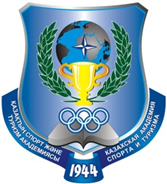 Аналитический обзор подготовки кадровпо физической культуре и спорту
Нурмуханбетова Д.К., 
к.п.н., доцент, проректор по УМР КазАСТ, зам. председателя УМО-ГУП по ГОП «Подготовка учителей физической культуры»
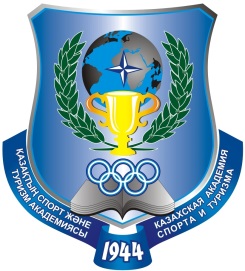 АНАЛИЗ ДЕЯТЕЛЬНОСТИ УМО-ГУП ПО НАПРАВЛЕНИЮ ПОДГОТОВКИ КАДРОВ ПО ГОП  «ФИЗИЧЕСКАЯ КУЛЬТУРА И СПОРТ» ЗА 2022-2023 УЧЕБНЫЙ ГОД
В настоящее время в соответствии Классификатором направлений подготовки кадров с высшим и послевузовским образованием (18.10.2018г.) подготовка кадров по физической культуре и спорту ведется в рамках группы образовательных программ (ГОП) «Подготовка учителей физической культуры». 
В Казахстане 43 высших учебных заведения осуществляют подготовку по данному направлению. Подготовка кадров охватывают три направления: 
- образование (подготовка учителей физической культуры),
- спорт (подготовка тренеров по видам спорта, в том числе по адаптивной физической культуре и спорту (АФКиС)), 
- фитнес - индустрия (подготовка инструкторов по фитнессу, оздоровительной физической культуре и спорту, рекреации).
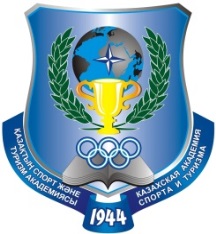 ПЕРЕЧЕНЬ ОБРАЗОВАТЕЛЬНЫХ ПРОГРАММ И ВУЗОВ ОСУЩЕСТВЛЯЮЩИХ ПОДГОТОВКУ КАДРОВ В СФЕРЕ ФИЗИЧЕСКОЙ КУЛЬТУРЫ И СПОРТА
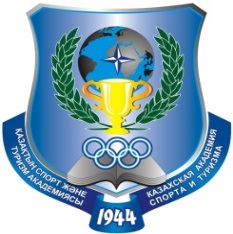 ПЕРЕЧЕНЬ ОБРАЗОВАТЕЛЬНЫХ ПРОГРАММ И ВУЗОВ ОСУЩЕСТВЛЯЮЩИХ ПОДГОТОВКУ КАДРОВ В СФЕРЕ ФИЗИЧЕСКОЙ КУЛЬТУРЫ И СПОРТА
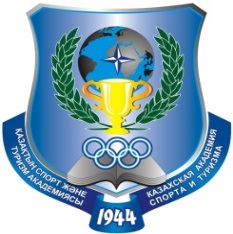 ПЕРЕЧЕНЬ ОБРАЗОВАТЕЛЬНЫХ ПРОГРАММ И ВУЗОВ ОСУЩЕСТВЛЯЮЩИХ ПОДГОТОВКУ КАДРОВ В СФЕРЕ ФИЗИЧЕСКОЙ КУЛЬТУРЫ И СПОРТА
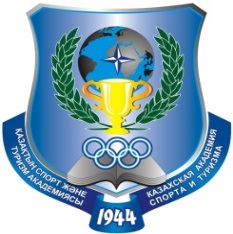 ПЕРЕЧЕНЬ ОБРАЗОВАТЕЛЬНЫХ ПРОГРАММ И ВУЗОВ ОСУЩЕСТВЛЯЮЩИХ ПОДГОТОВКУ КАДРОВ В СФЕРЕ ФИЗИЧЕСКОЙ КУЛЬТУРЫ И СПОРТА
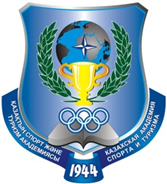 АНАЛИЗ ДЕЯТЕЛЬНОСТИ УМО-ГУП ПО НАПРАВЛЕНИЮ ПОДГОТОВКИ КАДРОВ ПО ГОП  «ФИЗИЧЕСКАЯ КУЛЬТУРА И СПОРТ» ЗА 2022-2023 УЧЕБНЫЙ ГОД
В течение года УМО проводил мониторинг вузов-членов УМО по следующим критериям:  

Мониторинг обеспеченности квалификации ППС ОВПО;
Общий анализ образовательных программ.
Структура и содержание образовательных программ вузов. 
Система оценки.
Инклюзивная среда.
Книгообеспеченность.
Организация производственной практики.
Материально-техническое обеспечение (оборудование).

В рамках данного мониторинга была подготовлена аналитическая  справка по реализации образовательных программ ВУЗов РК по курируемым направлениям подготовки кадров, который был направлен в Национальный центр развития высшего образования МНВО РК.
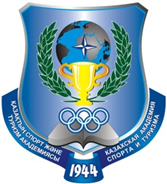 АНАЛИЗ ДЕЯТЕЛЬНОСТИ УМО-ГУП ПО НАПРАВЛЕНИЮ ПОДГОТОВКИ КАДРОВ ПО ГОП  «ФИЗИЧЕСКАЯ КУЛЬТУРА И СПОРТ» ЗА 2022-2023 УЧЕБНЫЙ ГОД
С целью реализации Послания Президента по развитию массового спорта («Казахстан в новой реальности: время действий» от 01.09.2020 года), Концепции развития физической культуры и спорта Республики Казахстан до 2025 года, утвержденной Указом Президента Республики Казахстан от 11 января 2016 года № 168., УМО-ГУП по ГОП «Подготовка учителей физической культуры» ходатайствовало перед Министерством науки и высшего образования Республики Казахстан (МНВО РК)  об открытии группы образовательных программ «Спорт» в направлении подготовки 6В111 «Сфера обслуживания»,  области образования 6В11 «Услуги». Соответствующие дополнения внесены  в приказ МОН РК РК (от 13.10 2018 года № 569., в редакции приказа МНВО РК от 21.07.2023 № 327) «Об утверждении Классификатора направлений подготовки кадров с высшим и послевузовским образованием».
  Для практической реализации данного направления необходимо со стороны МНВО РК выделение государственных образовательных грантов, а  вузам разработать  образовательные программы и получить лицензию на подготовку кадров.
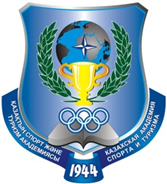 КРАТКИЙ АНАЛИЗ ПОДГОТОВКИ КАДРОВ ДЛЯ СФЕРЫ ФИЗИЧЕСКОЙ КУЛЬТУРЫ И СПОРТА В ЗАРУБЕЖНЫХ ВУЗАХ:
1. Сингапурский университет социальных наук готовит бакалавров спорта и физического воспитания  с частичной занятостью. Для завершения необходимо освоить 130 кредитов, из них 40 кредитов обязательные курсы: дисциплины связанные с физиологией, спортивной психологией, управлением спорта, обучением и контролем, 40 кредитов по выбору, дисциплины: «Текущие проблемы и тенденции в спорте»; «Преподавание игр»; «Спортивный коучинг»,  практика, и т.д. 20 кредитов  обязательные общеуниверситетские дисциплины.
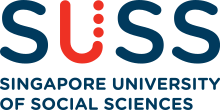 2. Литовский спортивный университет (ЛГУ) является единственным специализированным университетом в Литве. Имеет три программы: 1. Программа «Упражнения, питание и управление стрессом» является междисциплинарной.   Компетенции выпускников пересекаются в областях спорта, образования, психологии, общественного здравоохранения и менеджмента, готовят бакалавра спорта (тренера по физкультуре и фитнесу); 2. Бакалавр в области спорта и туристического менеджмента. Присуждаемая квалификация: Бакалавр делового менеджмента.; 3. Бакалавр спортивного коучинга.  Присуждаемая квалификация: тренер по избранным видам спорта: баскетбол, дзюдо, плавание, бокс, фитнес. Имеются программы магистратуры и докторантуры.
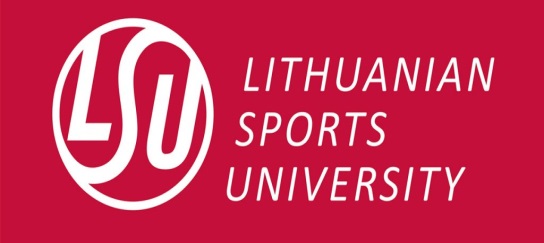 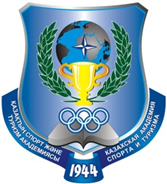 КРАТКИЙ АНАЛИЗ ПОДГОТОВКИ КАДРОВ ДЛЯ СФЕРЫ ФИЗИЧЕСКОЙ КУЛЬТУРЫ И СПОРТА В ЗАРУБЕЖНЫХ ВУЗАХ:
3. Университет Сен-Мартена (США). Бакалавр наук в области физических упражнений. Популярные курсы: администратор очного отделения легкой атлетики, биомеханика, введение в спортивную медицину, психология и философия коучинга, школьное санитарное просвещение.
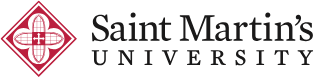 4. Университет Халич (г. Стамбул, Турция). Университет является ведущим базовым университетом Турции. Готовит учителей по физической культуре и спорту по программам: наука о тренировках, физиология физических упражнений, кинезиология, спортивная психология, статистика, техническое образование, тактическое развитие видов спорта и планирование результатов.Также готовит высококачественных спортивных менеджеров по программам: организация и управление спортивными организациями и командами, государственными или частными учреждениями и организациями, маркетинг, коммуникация, спортивное право, управление объектами, управление человеческими ресурсами и организационное лидерство; Ведет тренерскую подготовку обучающихся по основным видам спорта: легкая атлетика, бадминтон, баскетбол, футбол, гандбол, настольный теннис, теннис, волейбол, плавание, стрельба из лука. Также готовит специалистов по специальности «Менеджер в сфере отдыха».
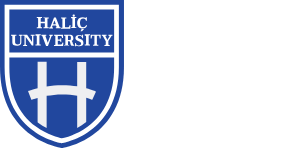 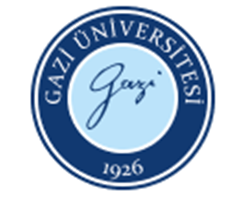 5. Университет Гази (г. Анкара, Турция). На базе университета существует «Факультет спортивных наук», где можно получить степень бакалавра, магистра и доктора PhD. Факультет спортивных наук готовит учителей по физическому воспитанию, тренеров по игровым видам спорта и индивидуальным видам спорта (олимпийским и неолимпийским),  спортивных менеджеров. А также готовят специалистов в области рекреации.
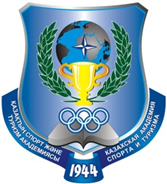 КРАТКИЙ АНАЛИЗ ПОДГОТОВКИ КАДРОВ ДЛЯ СФЕРЫ ФИЗИЧЕСКОЙ КУЛЬТУРЫ И СПОРТА В ЗАРУБЕЖНЫХ ВУЗАХ:
6. Университет Линкольна (Великобритания). Бакалавр физическое воспитание и спорт. Программа одобрена Сертифицированным институтом управления спортом и физической активностью (CIMSPA) для работы с детьми.
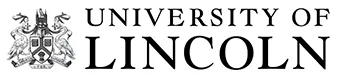 7. Университет Ковентри (г. Ковентри, Великобритания). Работает в нескольких направлениях и приглашает студентов на учебу по программам бакалавриата, магистратуры и докторантуры. Готовит спортивных тренеров, специалистов в области «Наука о спорте и физических упражнениях», специалистов в области «Спортивные показатели и тренерская деятельность», «Спортивный менеджмент».
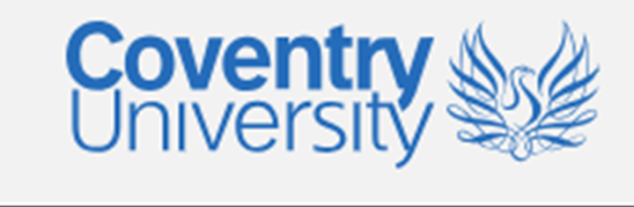 8. Национальный исследовательский Нижегородский государственный университет им. Н.И. Лобачевского (г. Нижний Новгород, РФ). Факультет физической культуры и спорта (бакалавриат, магистратура, аспитантура) готовит учителей физической культуры, тренеров по различным видам спорта (баскетбол, волейбол, легкая атлетика, водные виды спорта, тяжелая атлетика, шахматы и т.д.) и специалистов-управленцев по специализации «Менеджмент в области физической культуры и спорта».
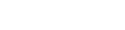 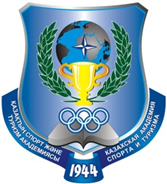 КРАТКИЙ АНАЛИЗ ПОДГОТОВКИ КАДРОВ ДЛЯ СФЕРЫ ФИЗИЧЕСКОЙ КУЛЬТУРЫ И СПОРТА В ЗАРУБЕЖНЫХ ВУЗАХ:
9. Национальный государственный университет физической культуры, спорта и здоровья им. П.Ф.Лесгафта (г. Санкт-Петербург, РФ). Имеет следующие факультеты: Факультет физкультурного образования (бакалавриат, магистратура, аспирантура). На факультете проходят обучение студенты очной формы следующих направлений и профилей: Педагогическое образование, Психолого-педагогическое образование, Профессиональное образование в сфере физической культуры и спорта, Психологическое сопровождение физической культуры и спорта, Спорт и система подготовки спортсменов в избранном виде спорта (атлетизм, биатлон, бокс, борьба, велосипедный спорт, гимнастика, гребной спорт, керлинг, компьютерный спорт, легкая атлетика, лыжный спорт, неолимпийские виды спорта, парусный спорт, плавание, полиатлон, скалолазание, футбол, хоккей). Факультет образовательных технологий адаптивной физической культуры (бакалавриат, магистратура). Готовит специалистов и учителей. Профили бакалавриата: Адаптивное физическое воспитание, Лечебная физическая культура, Адаптивный спорт, Физическая реабилитации, Гидрореабилитация, Физическая культура и спорт в профилактике негативных социальных явлений.
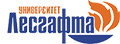 10. Корейский национальный спортивный университет (г. Сеул) (бакалавриат, магистратура, докторантура). Готовит учителей физкультуры в средних школах и тренеров по 24 видам спорта.
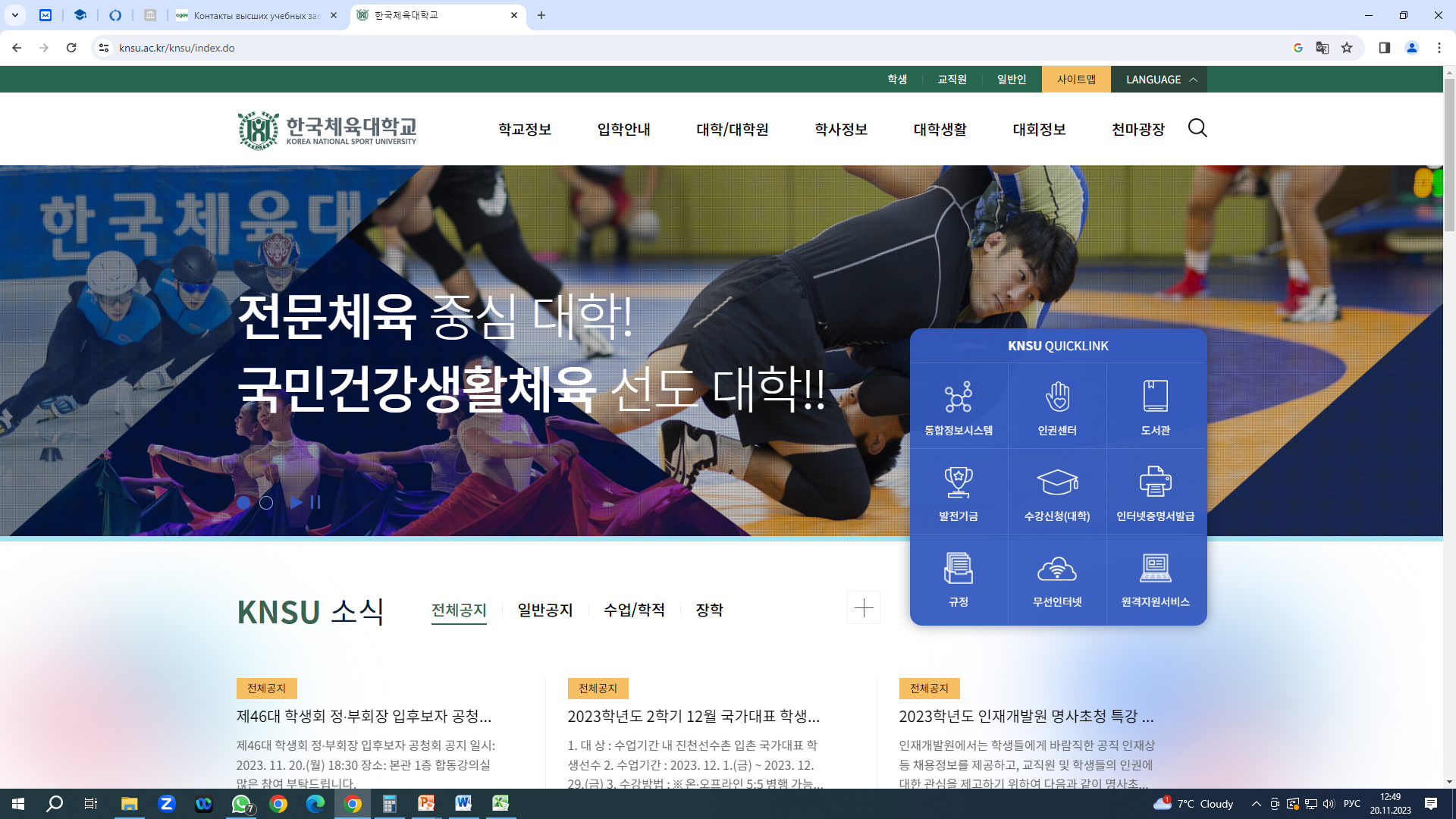 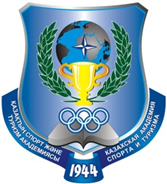 АНАЛИЗ МЕЖДУНАРОДНОГО ОПЫТА ПО ОБРАЗОВАТЕЛЬНЫМ ПРОГРАММАМ НАПРАВЛЕНИЯ ПОДГОТОВКИ «ФИЗИЧЕСКАЯ КУЛЬТУРА И СПОРТ»
Вузы Казахстана опыт зарубежных высших учебных заведений, осуществляют через следующие виды деятельности:
По инициативе КазАСТ в 2009 году была создана Международная ассоциация университетов физической культуры и спорта, которая сегодня объединяет в своих рядах более 60-ти ведущих спортивных университетов стран мирового сообщества. 
В процессе участия в проекте МНиВО РК в рамках проекта Всемирного банка «Усиление потенциала педагогического образования» совместно с университетом прикладных наук ХАМЕ (Финляндия) разработана инновационная образовательная программа «Физическая культура и спорт» с присвоением квалификации «учитель ФК, тренер-преподаватель по ИВС» (ППУ, СКУ им. Козываева, КарУ им.Букетова). 
Одним из главных направлений изучения опыта зарубежных вузов являются двухсторонние сотрудничества с зарубежными вузами.
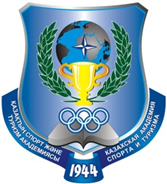 АНАЛИЗ ДЕЯТЕЛЬНОСТИ УМО-ГУП ПО НАПРАВЛЕНИЮ ПОДГОТОВКИ КАДРОВ ПО ГОП  «ФИЗИЧЕСКАЯ КУЛЬТУРА И СПОРТ» ЗА 2022-2023 УЧЕБНЫЙ ГОД
Анализ привлечения работодателей (стейкхолдеров) в вузах, осуществляющих подготовку кадров для сферы физической культуры и спорта

Вузы ежегодно актуализируют свои образовательные программы. Работодатели (стейкхолдеры) привлекаются на всех этапах разработки и обновления образовательных программ (разработка РО, подбор дисциплин, рецензирование и согласование ОП, КЭДов). Кроме того, они привлекаются в качестве преподавателей, представителей баз профессиональных практик, рецензентов силлабусов, дипломных работ, председателей итоговой аттестационной комиссии.  Анализ привлечения работодателей показал, что педагогические вузы в основном привлекают опытных учителей физической культуры с НИШ, общеобразовательных школ, профильные вузы кроме работников образования, приглашают представителей спортивных организаций: федераций по видам спорта, спортивных школ и колледжей, центров олимпийской подготовки, спортивных команд и т.д.
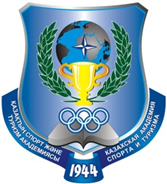 АНАЛИЗ ДЕЯТЕЛЬНОСТИ УМО-ГУП ПО НАПРАВЛЕНИЮ ПОДГОТОВКИ КАДРОВ ПО ГОП  «ФИЗИЧЕСКАЯ КУЛЬТУРА И СПОРТ» ЗА 2022-2023 УЧЕБНЫЙ ГОД
Планируемые инновационные ОП
Академия физической культуры и массового спорта планирует в зимний период произвести набор на новую ОП 7М04102 «Спортивный менеджмент» в направлении подготовки 7M041 «Бизнес и управление». Кроме того, вузом планируется разработка программы по МВА на уровне магистратуры. 
Казахская академия спорта и туризма планирует разработать ОП «Фитнес» по направлению подготовки 6В115 «Спорт»,  области образования 6В11 «Услуги». Также планируется разработка с зарубежными и отечественными вузами-партнерами совместных программ по спортивному менеджменту, спортивной психологии.
Также планируется разработка с зарубежными и отечественными вузами-партнерами совместных программ по спортивному менеджменту, спортивной психологии.
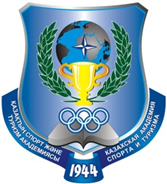 АНАЛИЗ ДЕЯТЕЛЬНОСТИ УМО-ГУП ПО НАПРАВЛЕНИЮ ПОДГОТОВКИ КАДРОВ ПО ГОП  «ФИЗИЧЕСКАЯ КУЛЬТУРА И СПОРТ» ЗА 2022-2023 УЧЕБНЫЙ ГОД
Анализ трудоустройства по ОП по группе образовательных программ «Подготовка учителей физической культуры»

Ежегодно НПА "Атамекен" проводит рейтинг образовательных программ ВУЗов Казахстана. Одним из ключевых показателей является трудоустройство выпускников. Анализ итогов рейтинга 2022 года показал, что по ГОП B005 - Подготовка учителей физической культуры участвовали 35 вузов. Общий средний показатель трудоустройства составляет  82%. 
Необходимо отметить, что данной показатель является одним из высоких в РК по сравнению с другими направлениями  подготовки.
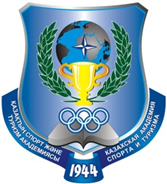 АНАЛИЗ ДЕЯТЕЛЬНОСТИ УМО-ГУП ПО НАПРАВЛЕНИЮ ПОДГОТОВКИ КАДРОВ ПО ГОП  «ФИЗИЧЕСКАЯ КУЛЬТУРА И СПОРТ» ЗА 2022-2023 УЧЕБНЫЙ ГОД
Анализ качества ППС в вузах РК
Анализ кадрового состава показал, что многие вузы остепененность обеспечивают за счет ППС цикла ООД, БД по дисциплинам педагогики и психологии. Многие вузы привлекают к  преподаванию специалистов-практиков, имеющих звание заслуженный тренер Республики Казахстан (ЗТ РК)
Средняя остепененность по ВУЗам РК составляет -  51,2%
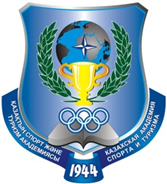 ДЛЯ ПОВЫШЕНИЯ КАЧЕСТВА ПОДГОТОВКИ КАДРОВ В СФЕРЕ ФИЗИЧЕСКОЙ КУЛЬТУРЫ И СПОРТА НЕОБХОДИМО:
Вузам, осуществляющим подготовку кадров для данной сферы:
-  при разработке и реализации образовательных программ учитывать опыт зарубежных вузов;
- разрабатывать совместные программы с зарубежными вузами по направлению подготовки;
- разрабатывать инновационные образовательные программы с учетом потребностей рынка труда;
- привлекать к преподавательской деятельности квалифицированных специалистов по физической культуре и спорту;
- разрабатывать и реализовывать научно-исследовательские проекты с внедрением результатов в образовательный процесс и практику;
- инициировать участие ППС вузов к разработке учебников, учебно-методических пособий, рекомендации для учителей ФК, тренеров по видам спорта;
- организовывать курсы повышения квалификации по базовым и профильным дисциплинам образовательных программ в коллаборации с зарубежными специалистами и стейкхолдерами.
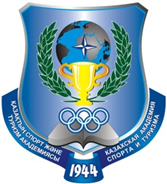 ДЛЯ ПОВЫШЕНИЯ КАЧЕСТВА ПОДГОТОВКИ КАДРОВ В СФЕРЕ ФИЗИЧЕСКОЙ КУЛЬТУРЫ И СПОРТА НЕОБХОДИМО:
УМО по ГОП «Подготовка учителей ФК»:
- на постоянной основе проводить мониторинг и анализ подготовки кадров по направлению подготовки;
- ходатайствовать перед МНВО РК об увеличении количества выделяемых образовательных грантов на подготовку докторов PhD;
- с целью обеспечения качества подготовки тренерских кадров ходатайствовать об увеличении количества государственных образовательных грантов по сокращенной форме обучения по ГОП B005 - Подготовка учителей физической культуры;
-  для поддержки талантливой молодежи в спорте ходатайствовать перед МНВО РК о предоставлении преимущественного право на зачисление в состав обучающихся по государственному образовательному заказу победителям и призерам международных и спортивных соревнований (награжденные дипломами первой, второй и третьей степени) последних трех лет, перечень которых определяется уполномоченным органом в области образования; 
-  инициировать внесение изменений в приказ МНВО РК (№ 403, 11.08. 2023 г.) «Правила направления специалиста на работу, возмещения расходов, понесенных за счет бюджетных средств, предоставления права самостоятельного трудоустройства, освобождения от обязанности или прекращения обязанности по отработке гражданами Республики Казахстан, обучавшимися на основе государственного образовательного заказа»;
- ходатайствовать перед МНВО РК о выделении государственного заказа на подготовку кадров на ГОП «Спорт»; 
-    определить базовые вузы по подготовке тренерских кадров.